Final s-Family Blends
Unit 4
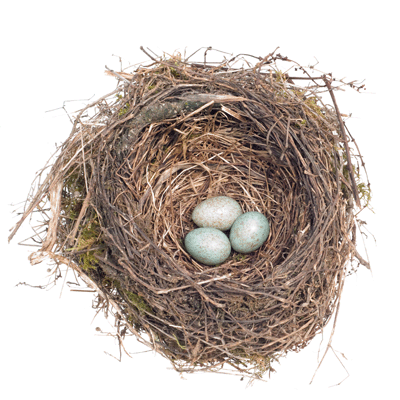 nest
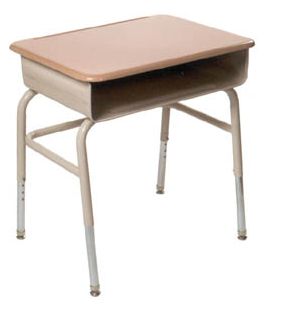 desk
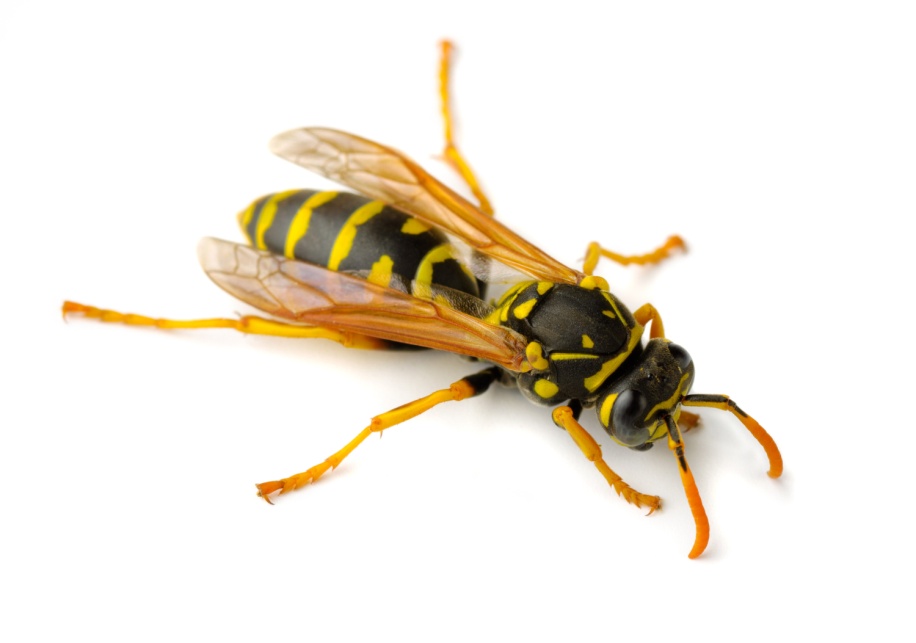 wasp
nest
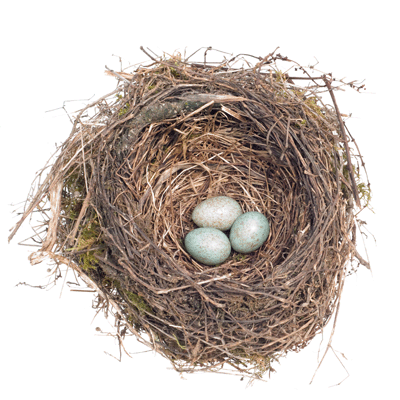 desk
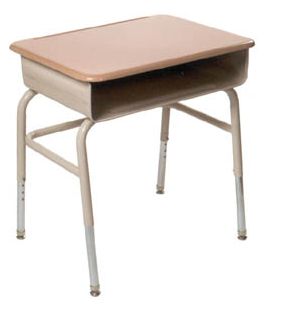 wasp
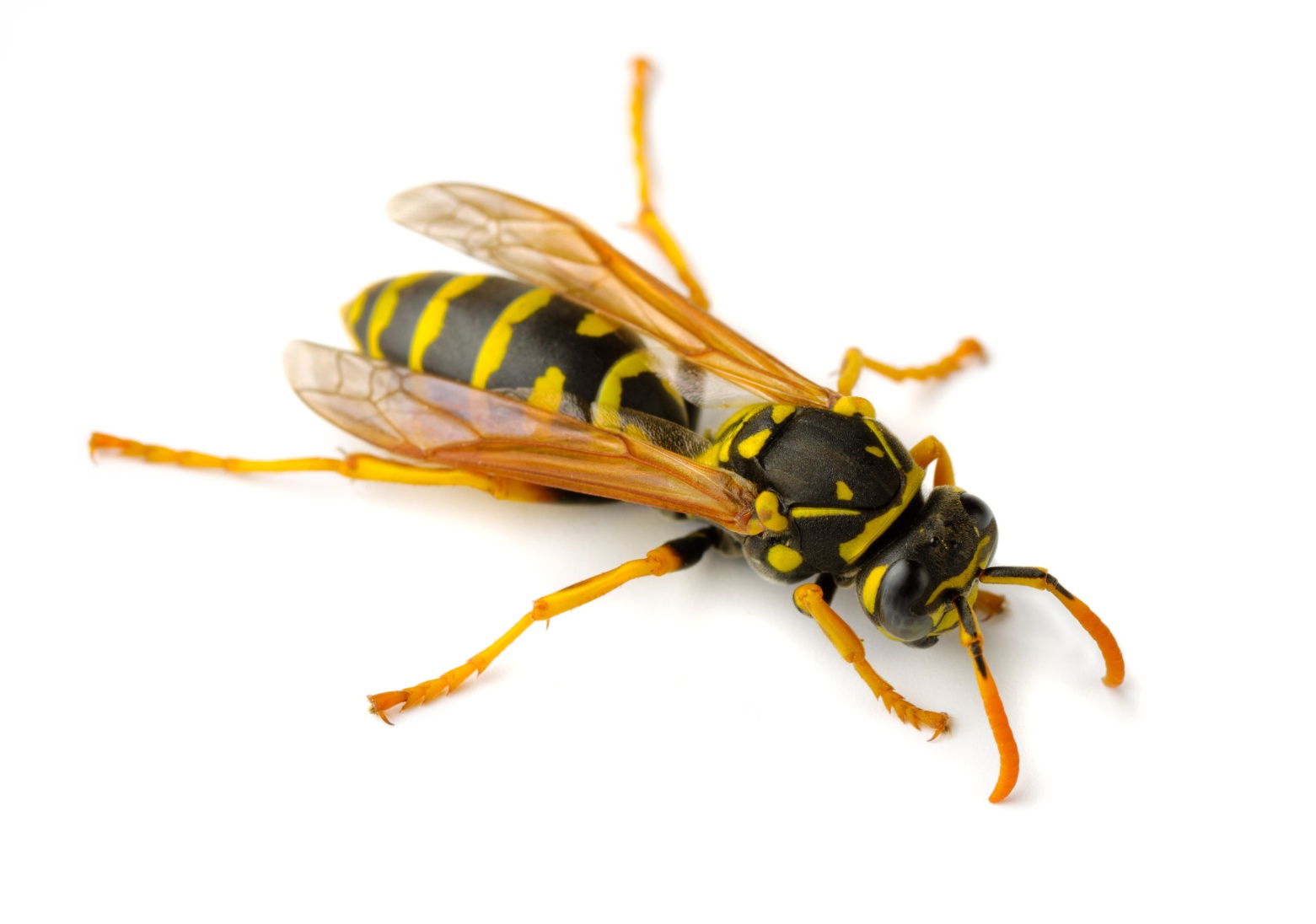